NIST Industry Day
February 10, 2016

Paul Brand

NIST Center for Neutron Research (NCNR)
Outline
NCNR and its Mission
Opportunities for Small Businesses
Examples of past and present practice
NIST Laboratory Structure
Associate Director for Laboratory Programs
NIST Center for Neutron Research (NCNR)
Center for Nanoscale Science and Technology
Materials Measurement Laboratory
Communications Technology Laboratory
Physical Measurement Laboratory
Engineering Laboratory
Information Technology Laboratory
[Speaker Notes: The vast majority of NIST Calibrations, SRMs and SRD will be provided by two Metrology Laboratories (PML and MML)

Among other advantages, the new reorganization will provide:
 the opportunity and expectation to better focus, balance and intertwine our research program with our measurement services delivery program
 the empowerment along with the responsibility to more efficiency and effectively delivery these services
 an unambiguous accountability chain –with the buck stopping with the OU Director   !!!]
Elements of NCNR Mission
Neutron Beam Research
State of the Art
Cost Effective
Safe
User Facility
Predictable and Available
NCNR
Neutron Source
(Reactor)
Guide Hall
Offices/Labs
Neutron Guide Hall
Opportunities for Small Businesses
Basic Ordering Agreements (BOA)
Fabrication
Machining
Indefinite Delivery Indefinite Quantity (IDIQ)
Engineering Services
Design/Testing
Manufacturing/Installation Oversight
Welding Services
Scientific/Technical Equipment
Scientific Instruments
Fabrication and Manufacturing of Parts
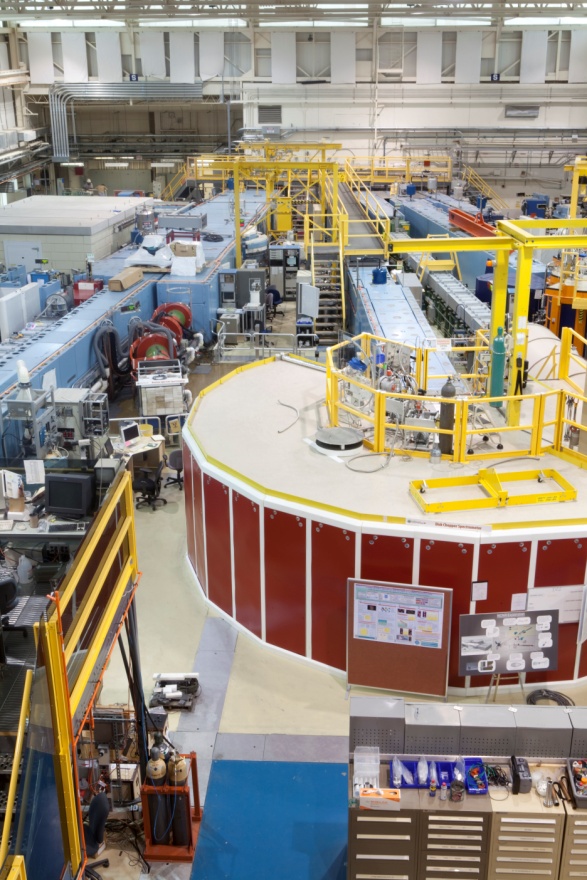 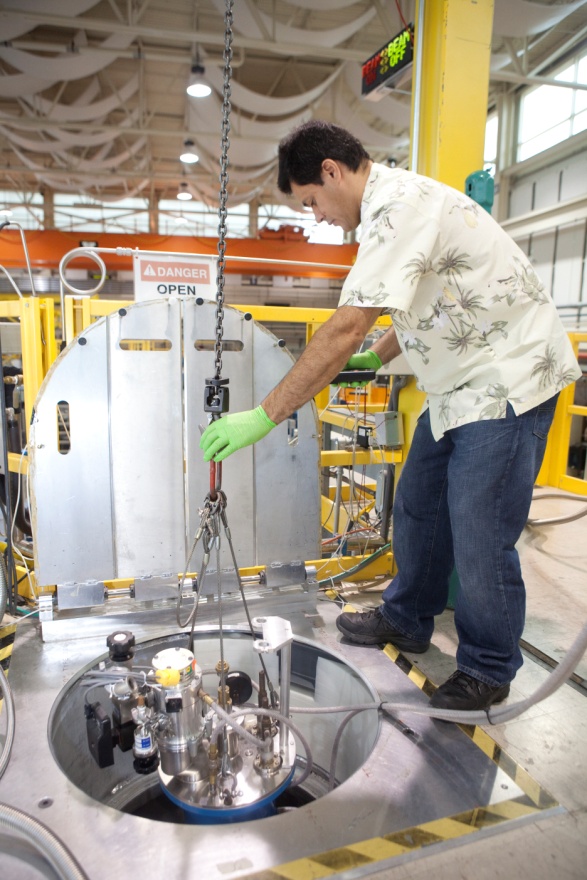 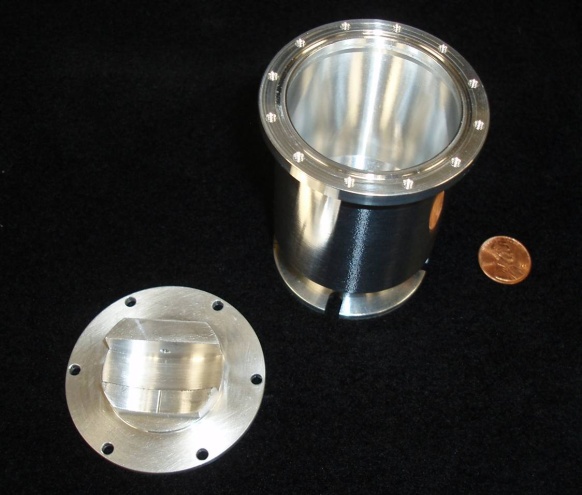 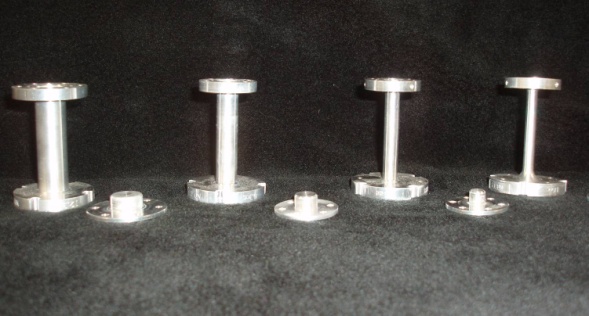 Reactor Parts
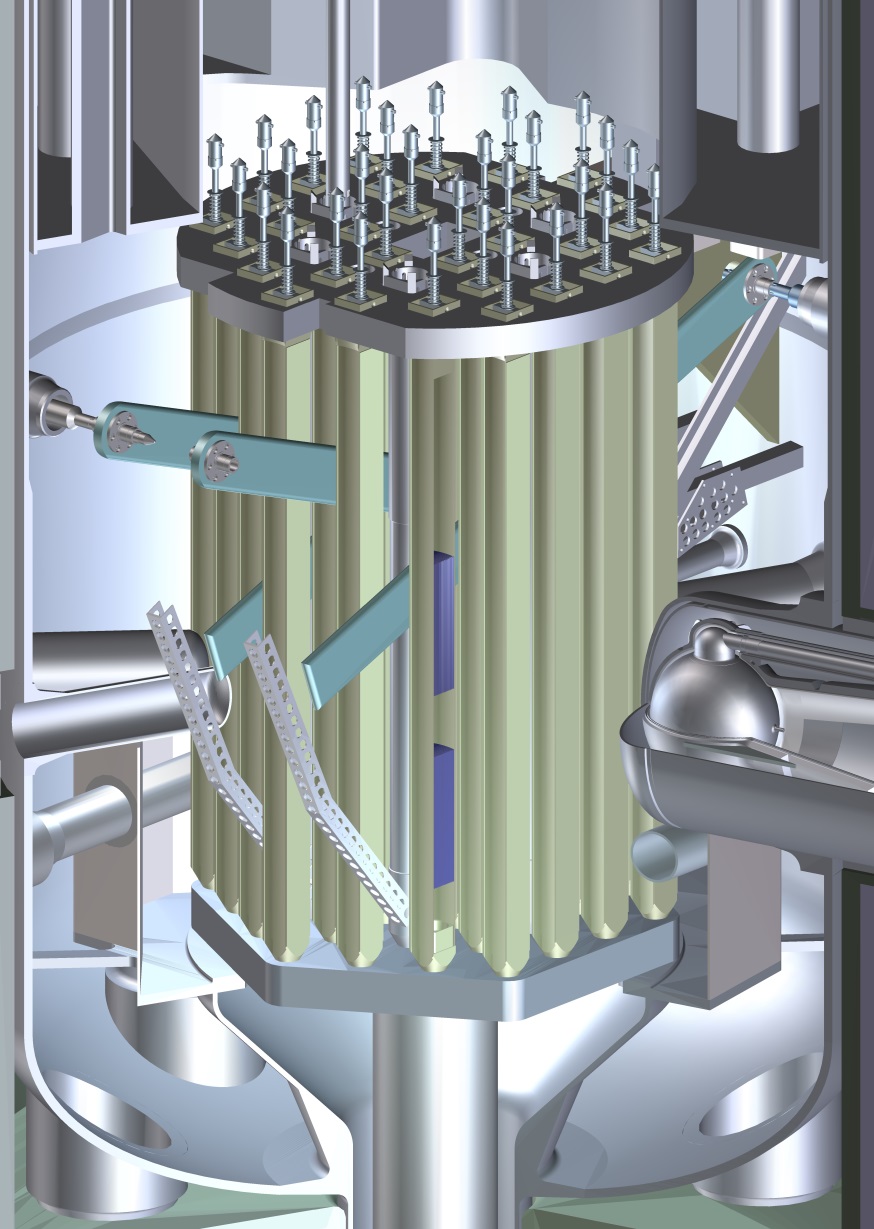 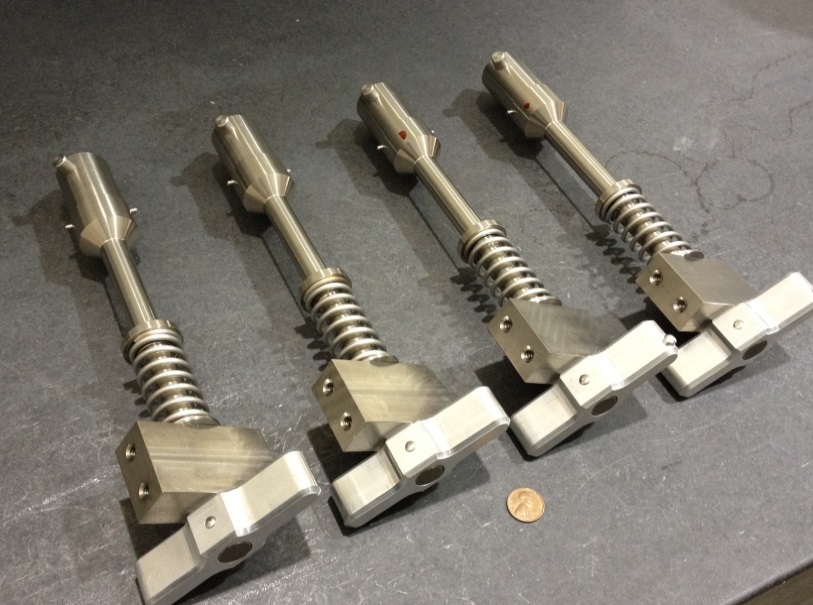 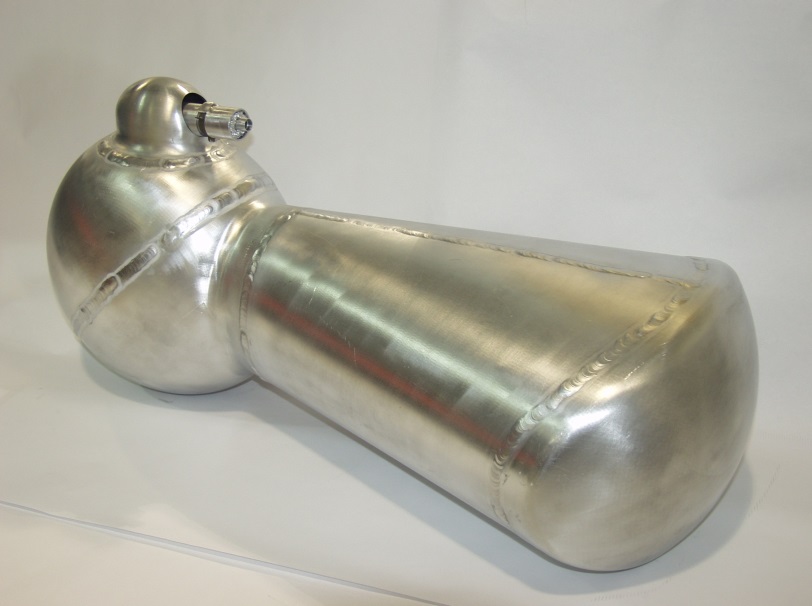 Conclusion (same as in 2012)
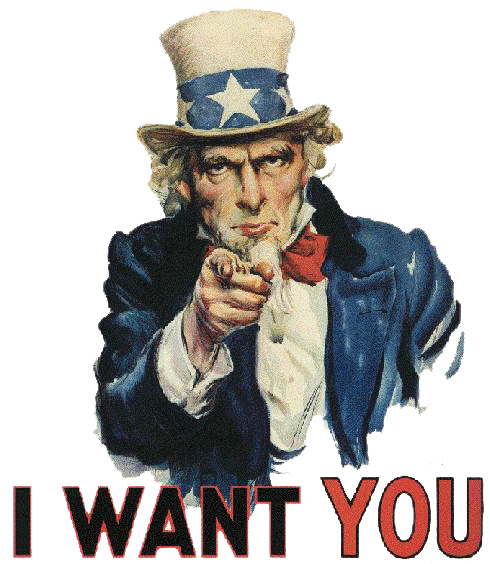 NIST (STILL) WANTS
YOU